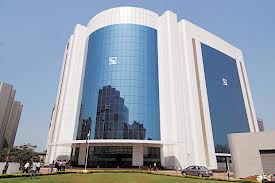 Introduction to
REITS and InvITs
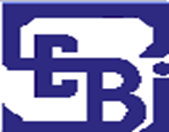 DISCLAIMER
The information contained in this material is for only educational and awareness purposes related to securities market and shall be used for non-profitable educational and awareness activities for general public.

No part of this material can be reproduced or copied in any form or by any means or reproduced on any disc, tape, perforate media or other information storage device, etc. without acknowledging the SEBI or Stock Exchanges or Depositories. 

SEBI or Stock Exchanges or Depositories shall not be responsible for any damage or loss to any one of any manner, from use of this material. 

Every effort has been made to avoid errors or omissions in this material. For recent market developments and initiatives, readers are requested to refer to recent laws, guidelines, directives framed thereunder and other relevant documents, as being declared from time to time. For any suggestions or feedback, you may send the same to visitsebi@sebi.gov.in.
2
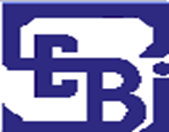 Real Estate Investment Trust (REITs)
3
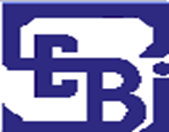 What is a REIT ?- Overview
REIT stands for ‘Real Estate Investment Trust’.
REITs own, operate and manage a portfolio of income generating real estate assets.
REITs give investors access to the benefits of owning high-quality real estate assets in small ticket sizes.
REITs are listed on the stock exchanges and investors can buy REIT units just like they would buy shares of any listed company.
REITs are regulated investment structures that MUST pay out 90% of the Net Distributable Cash Flows (NDCFs).
Indian REITs have adopted stringent corporate governance standards, with transparent quarterly and semi-annual reporting, robust related party safeguards, caps on leverage, and professional management teams.
4
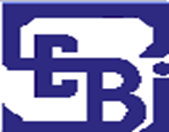 Structure of REIT
Sponsor / Investor
Ownership of units
Distribution of cash flows
Holds the REIT assets in trust for the benefit of the Unit holders
Trustee
REIT
Manager
Management Services
Manager Fee
Holding Company
Distribution 
of Cash Flows
Distribution 
of Cash Flows
SPV
SPV
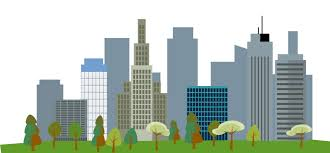 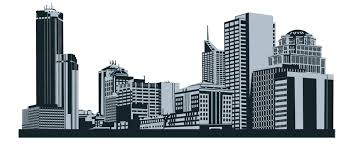 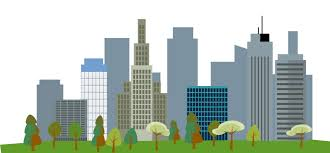 5
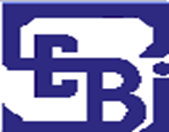 REITs – A Hybrid Product 
between Equity and Fixed Income
Fixed Income
REITs
Equity
Regular and growing 
cash yield
Appreciation through increasing property valuation
Yield Oriented
Capital Appreciation Oriented
6
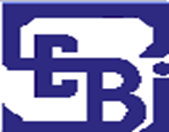 Details of Listed REITs
7
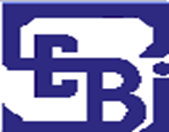 Who can Invest in REITs?
Any investor (domestic / foreign / retail / institutional) can buy REIT units in India 
Minimum lot size of 200 units (and multiples thereof)
Unit-holders can purchase REIT units through a Demat account, similar to how they would purchase equity shares 
REIT units can be bought / sold freely on Stock Exchange platform
Investors can also buy REIT units through participation in REIT IPO whenever a REIT gets listed
8
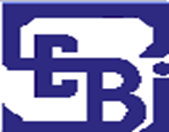 Benefits of Investing in REITs?
Liquidity
REIT units are freely traded in stock markets like equity shares
Transparency
Strong governance framework and disclosure requirements from SEBI
Asset Quality
Fractional ownership in professionally-managed Grade A commercial assets
Distributions
Income stability due to requirement to distribute at least 90% of cash flows semi-annually
Performance
Upside participation in capital appreciation from organic / inorganic growth
Diversification
Investment in a high-quality diversified portfolio across sectors / cities
9
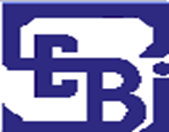 Comparative Analysis 
Vis-à-vis traditional investments
REIT Units
Direct Investment in Real Estate
Real Estate Equity Shares
Investment Characteristics
Minimum lot size of 200 units
Freely transferable listed securities
Professionally managed
No entry / exit load
₹ 25-200 crores investment
Illiquid & non-transparent market
Hassles in managing assets
Transaction costs involved
Minimum lot size of 1 share
Freely transferable listed securities
Professionally managed
No entry / exit load
Asset and Tenant Quality
Usually grade A assets in prime locations, primarily office
Multiple marquee tenants across sectors
Usually strata interests in standalone buildings
Usually exposed to single tenant risk
Usually grade A / B assets with a mix of office / residential / retail 
Multiple tenants across sectors
Return Profile
Returns driven by capital appreciation and regular cash distribution (90% mandatory)
Returns driven by a timely and profitable exit
Returns driven by capital appreciation and dividends (NOT mandatory)
Tax Efficiency
Dividends are tax exempt
Dividends are taxable
Dividends are taxable
Leverage Profile
Restricted to 49% Net debt / Total Enterprise Value
No restrictions
No restrictions
Governance 
 Standard
High
High
Lower than REIT standards
Risk Profile
Lower than other commercial real estate vehicles
High
Higher than REIT profile
10
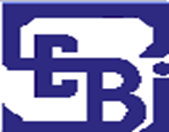 What Assets Can a REIT Own?
Rental income
earning real estate projects
Commercial
Sectors
Offices, hotels, retail, industrial, healthcare
NOT PERMITTED
Residential (houses, apartments)
Speculative landbank
Min. 80% 
completed & income producing assets
Max. 20% 
under-construction assets
Leverage  Restrictions 
Unitholder approval needed for Debt to Capitalization above 25%
Debt to Capitalization capped at 49%
11
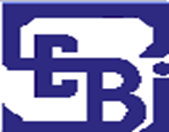 How do REITs Generate 
and Distribute Income?
Rental income is generated from underlying real estate assets held in the portfolio
High-quality institutional grade commercial properties in key metro cities attract premium rentals
Asset Quality
Diversified and high-credit quality tenants generally pay rentals on time
Tenant Quality
Stable cash flows due to long-term nature of lease contracts
Lease Term
Minimum 90% of the available NDCF is REQUIRED to be distributed to unitholders (at least semi-annually)
12
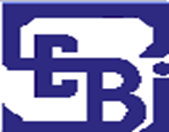 Disclosures to Unit-holders by the REIT
Investors are advised to regularly refer to the disclosures / communications sent by the REIT and stay aware about their investments
Earnings Materials
Published quarterly and benchmarked to global disclosure standards
Earnings Call
 Held quarterly by management
Half-yearly Report
Published semi-annually
(NOT Required by Listed Companies)
Independent REIT Valuation
Conducted half-yearly
Unitholder Meetings & Webinars
Held throughout the Year
Annual Meeting
Held once a year
13
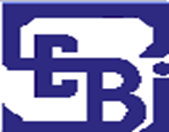 Infrastructure Investment Trusts (InvITs)
14
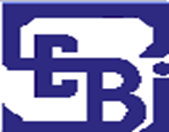 What are InvITs
Purpose : encouraging and providing additional financing for investment in the infrastructure sector in India
Supports diversification of ownership of infrastructure assets such as power transmission, roads, ports, renewable projects 
The trust is created by the Sponsor, the ownership of the property vests in the Trustee and the beneficiaries of the trust are the Unitholders.
InvITs aim to provide stable long term cash flows to its unitholders; suited for long term capital such as Pension Funds and Insurance Companies
15
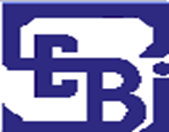 Benefits of investing in InvITs
InvIT
1
2
3
4
5
6
Free Up Developer  Capital for  Reinvestment  into New  Infrastructure  Projects
To  Bring Higher  Standards of  Governance into  Infrastructure  Development  and      Management
Provide 
Long-term  Financing Option
for  Existing  Infrastructure  Projects
Low-risk investments offered to attract long-term
investors such as insurance and pension funds
Facilitation of ownership of diversified  Infrastructure  Assets
for retail investors
Growth  Potential for  Investors
InvITs facilitate creation of infrastructure assets by providing better financing and ownership opportunity while generating healthy returns for investors
16
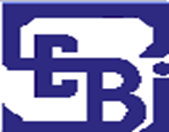 Structure of InvITs
Sponsors
Investors
Sets up InvIT
Lock-in restrictions
No lock-in – units freely tradeable from  listing date
Trusteeship Fee
Asset Management Fee
Trustee
Investment Manager
InvIT
Holds InvIT’s assets for the  benefit of unit holders
Manages and makes investment
InvIT
decisions	in	relation	to
underlying assets
100%
equity
O&M Contracts
Project Manager

Undertake	operations	and  management of InvIT assets
SPV 1
SPV 2
SPV 3
Assets	Assets
Assets
17
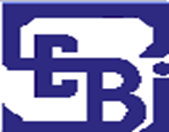 Key parties in InvITs
18
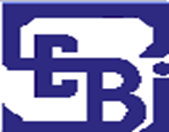 Types of InvITs
Based on the mode of issuance, there can be three types of InvITs:
19
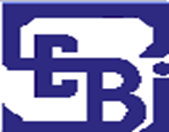 Details of InvITs
List of Indian InvITs and the sectors in which they have invested is give below:
20
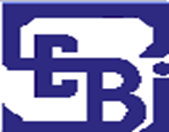 Cash flow in InvITs : An illustration
Unitholders
Distributed to Unitholders 
For tax treatment in the hands of Unitholders,
distributions are divided into
Unitholders  investment
make  into
InvIT by subscribing  to its units
Dividend
Interest 
Return of Capital

InvIT
InvIT
InvIT invests into  SPVs in the form of  Equity
Distributions in the form of:
Dividend
Interest 
Return of Capital
SPV 1
SPV 2
SPV 3
21
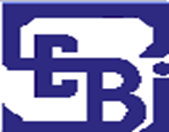 Where can an InvIT invest its funds ?
At least 80% of the value of a public InvIT to be invested in ‘completed and revenue-generating’ infrastructure projects. 
A maximum of 20% of the total value of InvITs can be from:
Under construction infrastructure projects 
Listed or unlisted debt of the companies in the infrastructure sector (other than debt of Hold Co/SPV)
Equity of listed companies in India generating at least 80% of their income from the infrastructure sector 
Government securities, money market instruments, liquid mutual funds or cash equivalents 
Privately placed InvIT can have any mix of under construction and completed infrastructure projects.
22
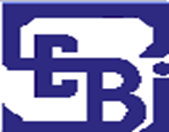 Rights of unit holders in InvITs
Right to receive returns through cash distributions made by the trust  
Rights to vote on matters pertaining to acquisition of new assets or borrowing 
Right to vote on related party matters 
Right to vote on matters such as appointment or change of the Investment Manager
Right to vote on induction of a Sponsor, with the opportunity to exit for dissenting voters
Right to vote on exit of Sponsor
Right to receive periodic disclosures like annual report, valuation report, quarterly/ semi-annual financials etc
23
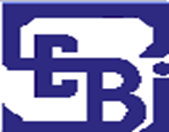 Thank You
24